ЮНАРМЕЙСКИЙ ОТРЯД  «БЕРКУТ» СОШ №1 ГОРОДА КАЛУГИ
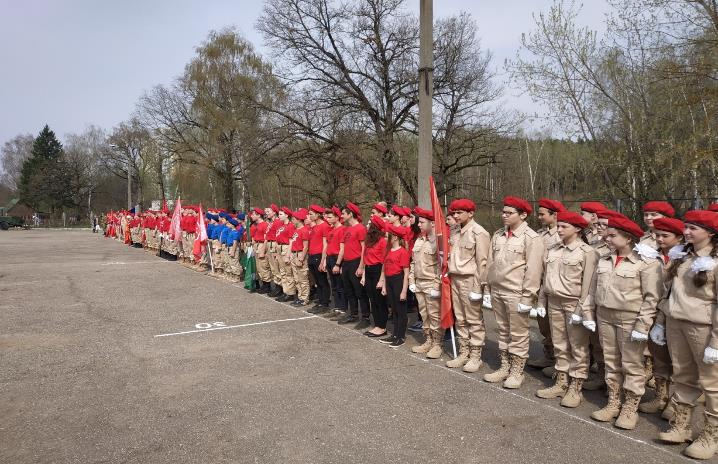 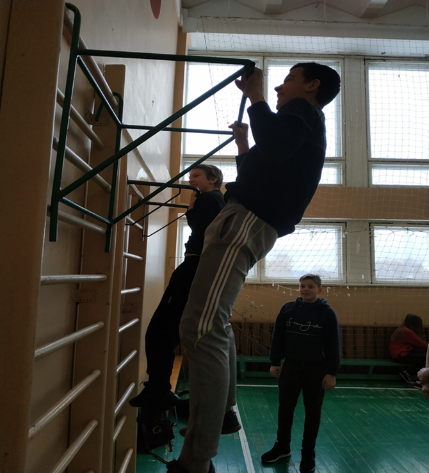 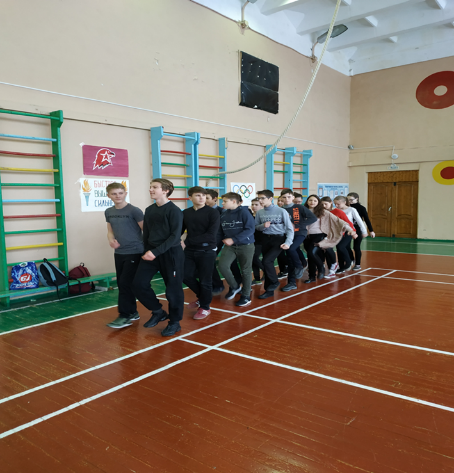 Обучение строевому шагу и общая физическая подготовка
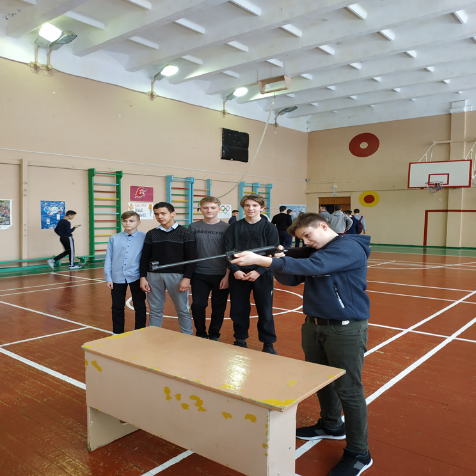 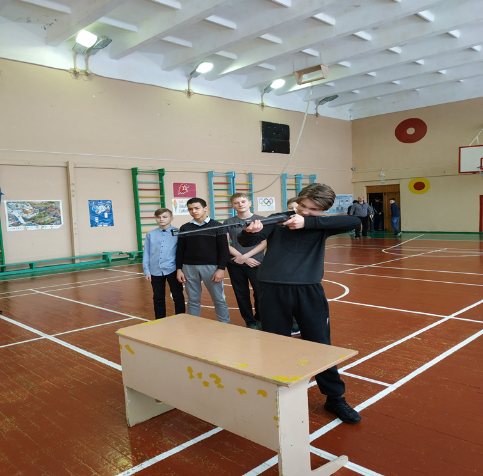 Обучение стрельбе из винтовки
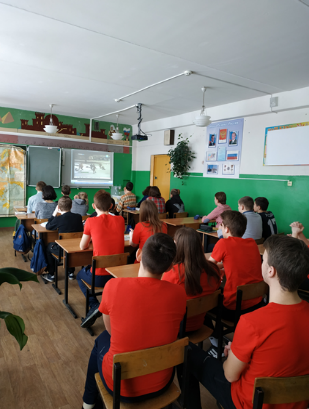 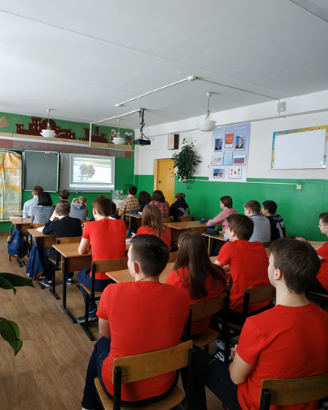 Просмотр патриотических фильмов
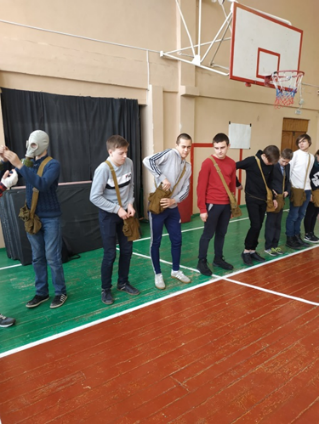 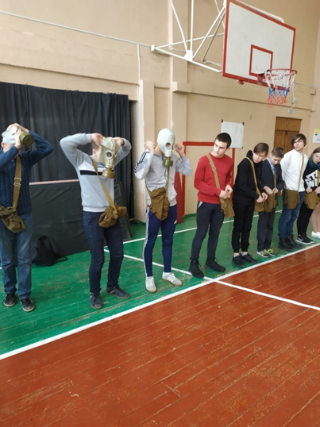 Учимся надевать противогазы
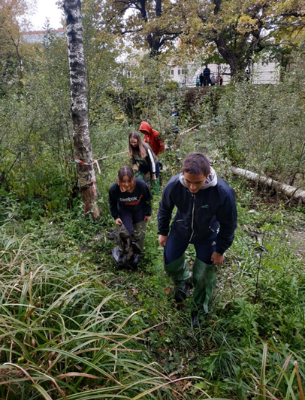 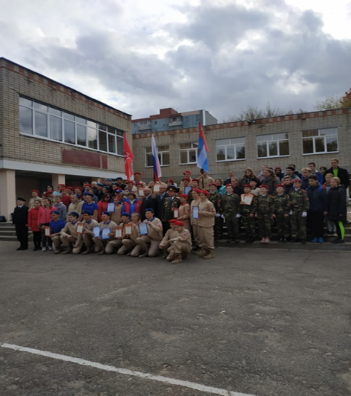 Выступали на соревнованиях «Тропа Героя»
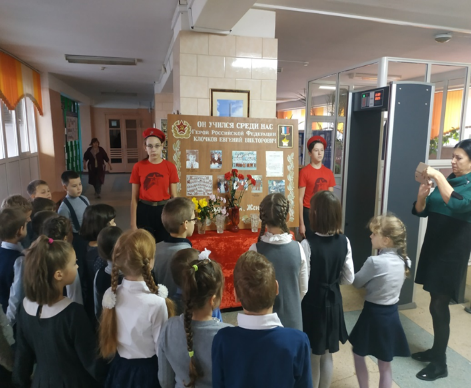 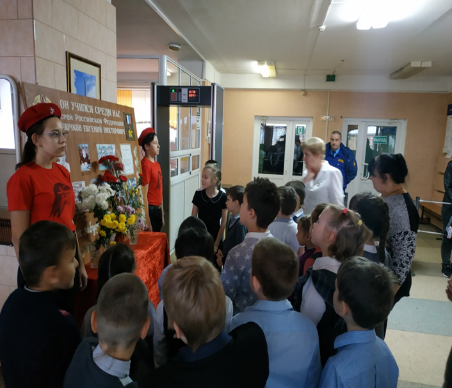 В день памяти Е.В.Клочковастоим на посту
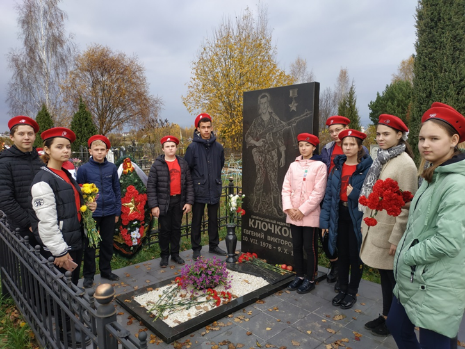 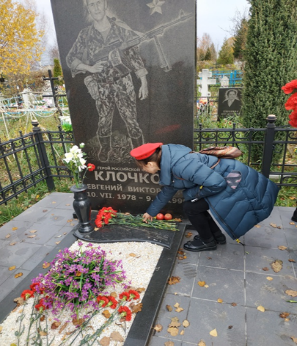 Возложили цветы к могилегероя России Клочкову Е. В.
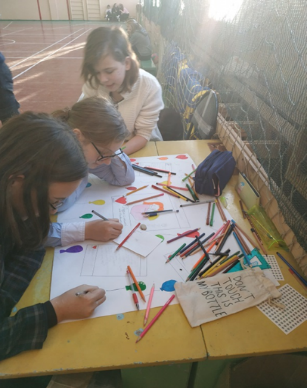 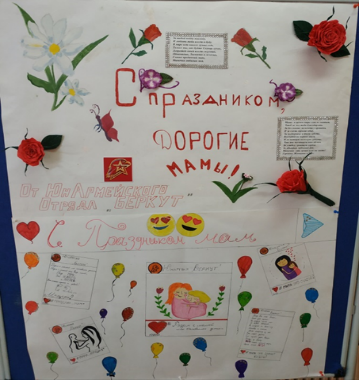 Рисуем стенгазету ко Дню матери
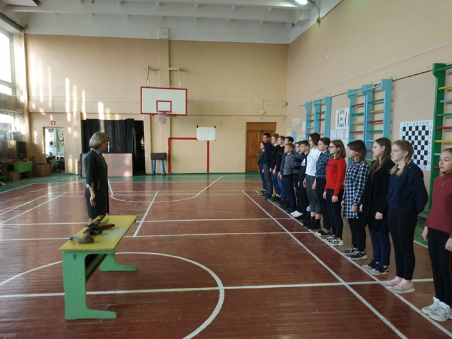 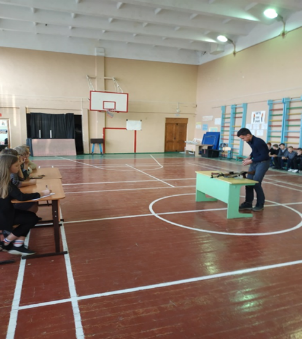 Сдаём нормативы  по разборке и сборке автомата
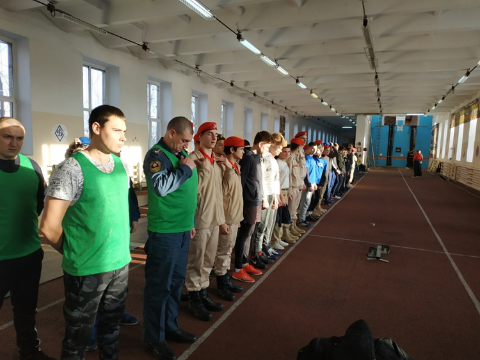 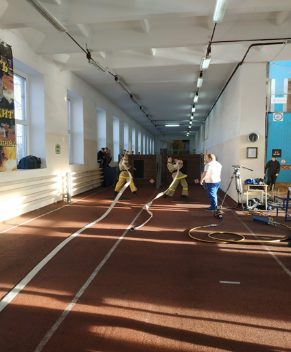 Участвовали в соревнованиях по пожарной безопасности
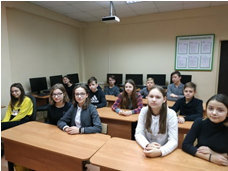 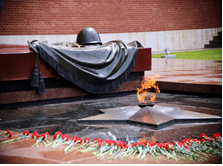 Урок мужества «Живая память», посвященный Дню Неизвестного солдата
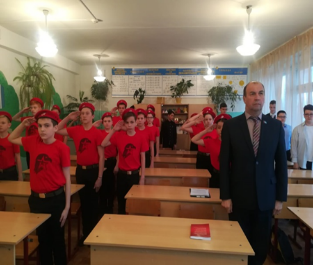 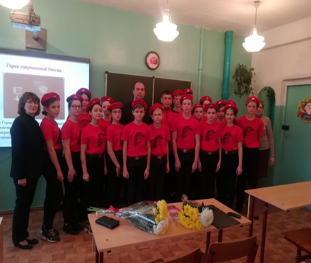 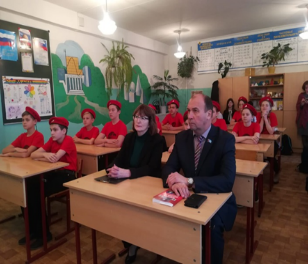 Провели урок мужества «Память о героях не уйдет в забвенье»посвященный Дню Героя Отечества
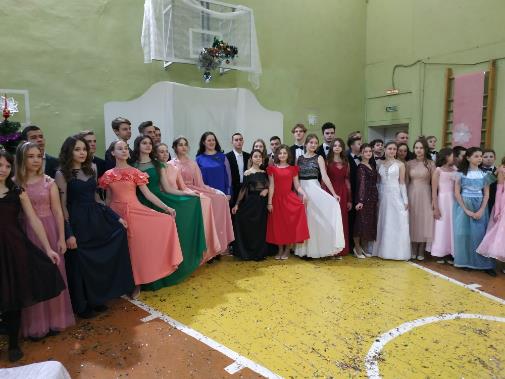 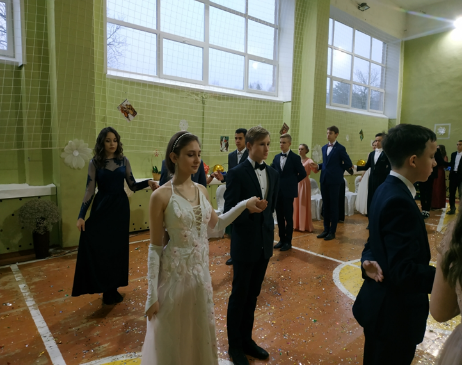 26.12.19 участвовали на балу Юнармии  базе МБОУ «СОШ № 16»